OptiSystem applications:LIDAR systems design
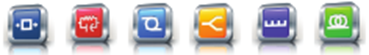 Introduction
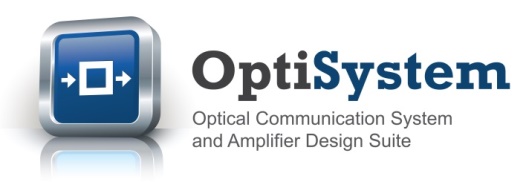 Light detection and ranging (LIDAR)
The following four example designs demonstrate how to simulate light detection and ranging systems (LIDAR) using OptiSystem, specifically:
Laser pulse time of flight range measurement
Phase-shift range measurement
Frequency Modulation Continuous Wave (FMCW) range measurement with direct detection
FMCW range measurement with coherent detection
The reference project for this application note is: LIDAR system designs Version 1_0.osd.
Example view of OptiSystem model for FMCW LIDAR using direct detection
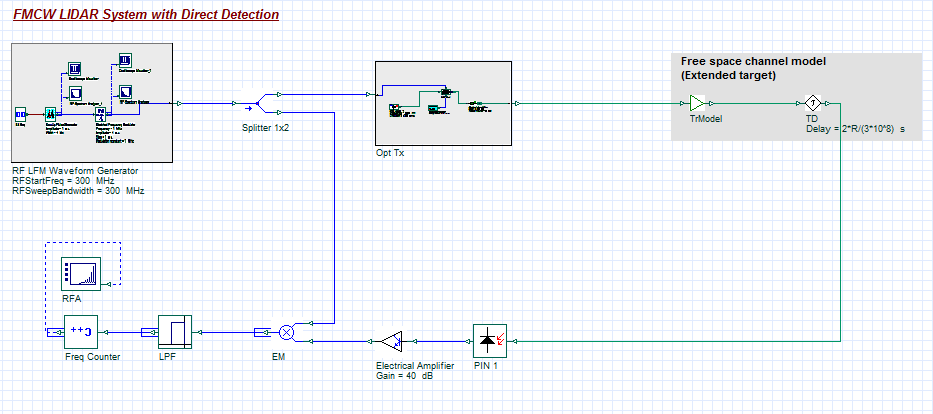 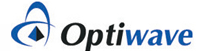 2
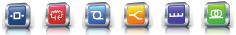 Range measurement (Time of flight) (1)
LIDAR design
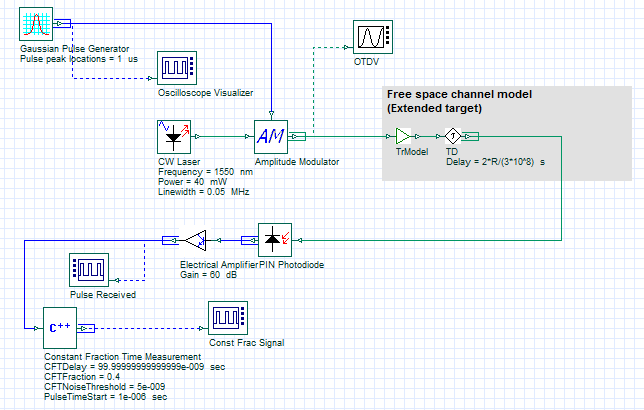 Layout: Range finder (TofF)
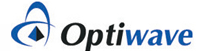 3
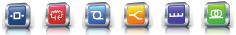 Range measurement (Time of flight) (2)
LIDAR design
In the example below, a Gaussian pulse (Peak pulse time = 1 us) is transmitted optically and reflected from a virtual target (defined by the Free space channel model (Extended target)). After being subjected to attenuation and delay, the received signal is detected and post-processed by the Cpp Component Constant Fraction Time Measurement. 
The received pulse is time triggered at the time sample 6.02e-06 sec and in turn the range is found to be 751.27 m (compared to the global parameter range setting of 750 m). The sensitivity of the Constant Fraction Discriminator can be modified by changing the input parameters CFTDelay, CFTFraction, CFTNoiseThreshold.
Global parameter settings for LIDAR system.
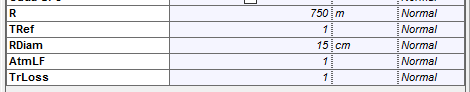 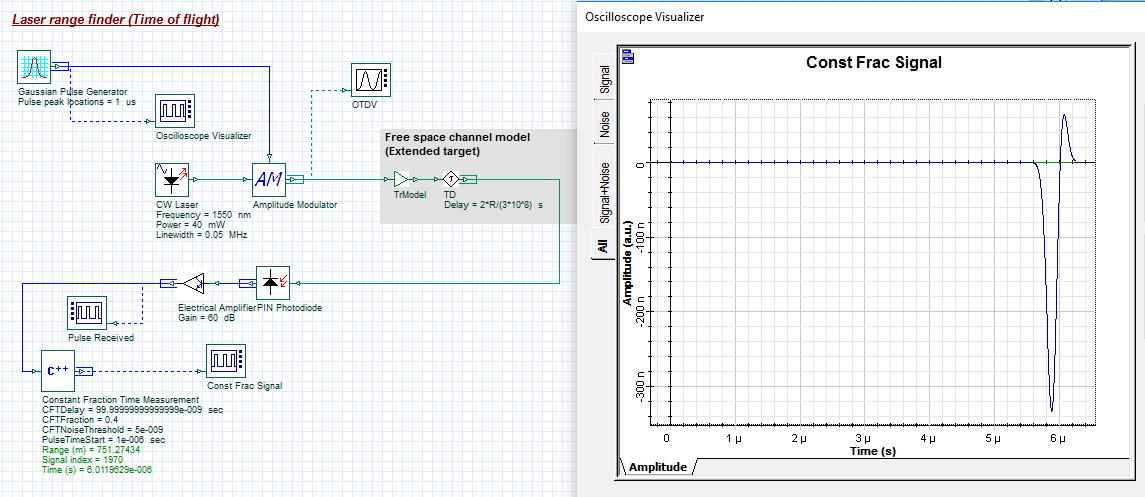 The Constant Fraction Discriminator works by first making a copy of the received signal, inverting it, and applying  a delay (CFTDelay). The original signal is then reduced in amplitude by the factor CFTFraction and summed with the copied signal waveform. An example of the output waveform is shown here. The zero-crossing point (from negative to positive) is then found and acts as the time trigger to determine the received pulse time.
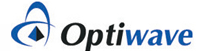 4
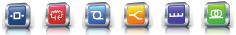 Range measurement (Phase shift)
LIDAR design
Layout: Range finder (Phase Shift)
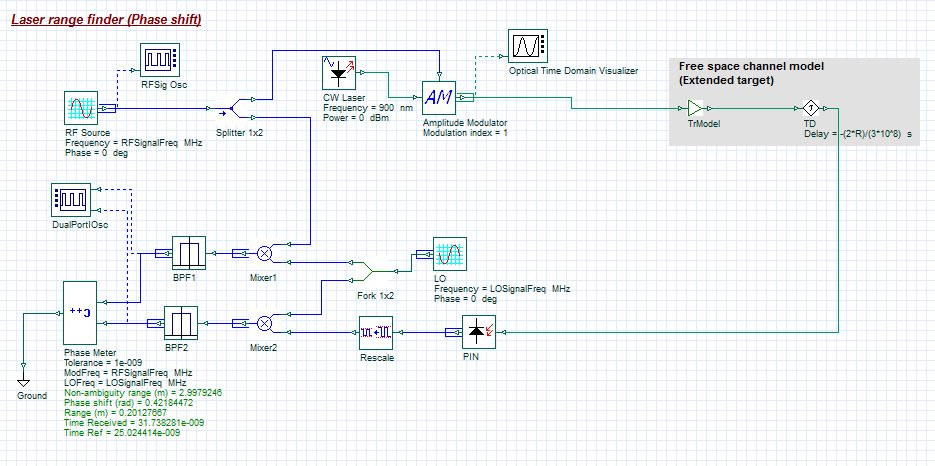 In this example the range has been calculated as 0.2012 m (compared to the global parameter setting of 0.2 m)
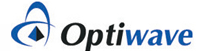 5
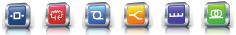 Range measurement (FMCW)
LIDAR design
Layout: FMCW Coherent Detection
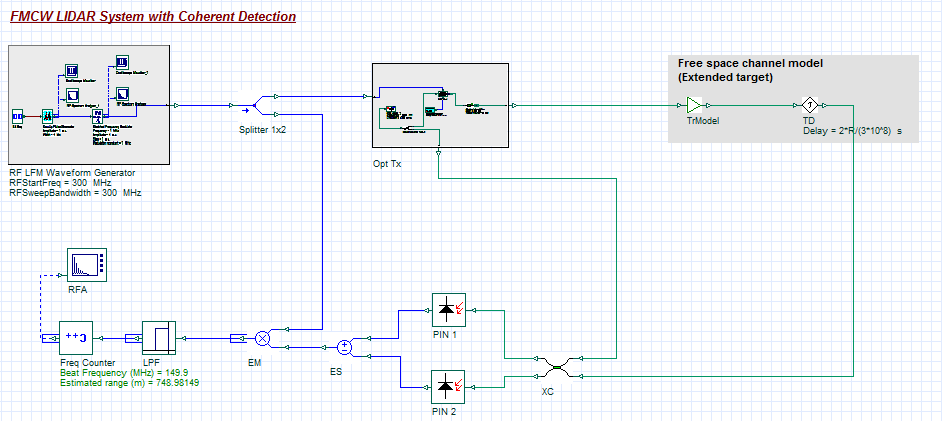 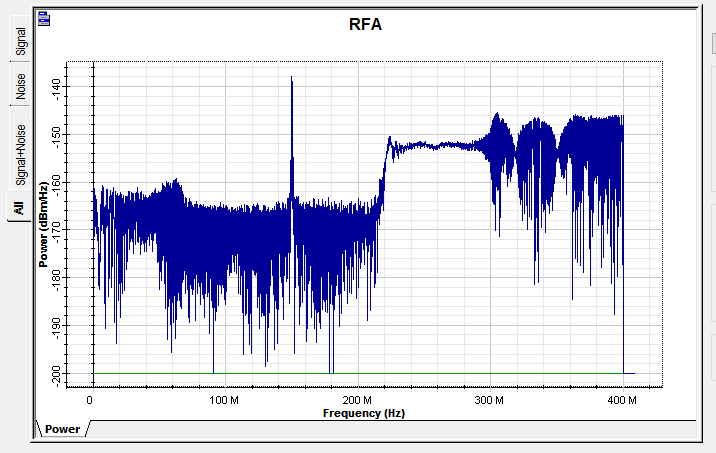 Received electrical spectrum. The peak is the intermediate frequency signal resulting from the mixing between  the reference and received FM waveforms
In this example the range has been calculated as 749 m (compared to the global parameter setting of 750 m)
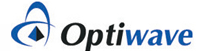 6
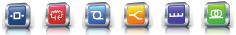